Производная в технике, физике        и  химии
«... нет ни одной области в  математике, которая когда-либо не окажется применимой к явлениям действительного мира... » П. Лобачевский
Задачи, приводящие к понятию производной
При изучении тех или иных процессов и явлений часто возникает задача определения скорости этих процессов. Её решение приводит к понятию производной, являющемуся основным понятием дифференциального исчисления.
Метод дифференциального исчисления был создан в XVII и XVIII вв. С возникновением этого метода связаны имена двух великих математиков – И. Ньютона и Г.В. Лейбница.
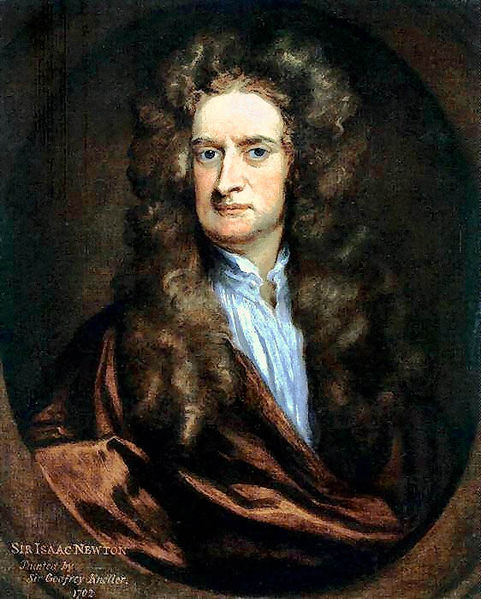 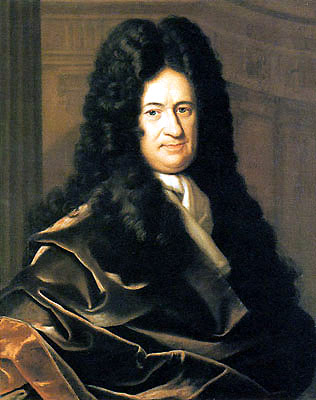 Дифференциальное и интегральное исчисление
Лейбниц ввел термины :
     1)«дифференциальное исчисление» 
     2)«интегральное исчисление»
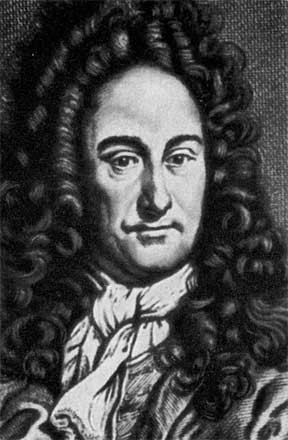 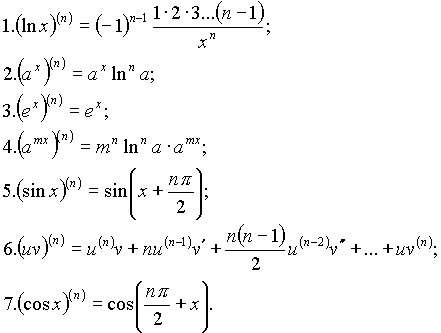 Процесс дифференцирования
Differentia по-латыни — «разделение», «раздробление».
   Процесс дифференцирования состоит в замене функции на малом участке ее дифференциалом, т. е. кусочком ее касательной. 
   Участкок ,на котором производится замена, Лейбниц дал название «бесконечно малый».
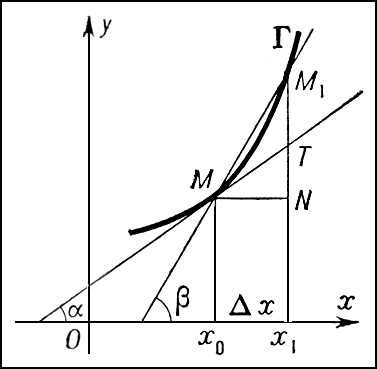 Дифференцирование, по Лейбницу, — это расчленение функции на бесконечно малые элементы. 
 Integer по-латыни — «целый»; интегрирование — процесс объединения в целое малых элементов, из которых составлена фигура (нахождение площади, объема и т.п.).
Подход Лейбница был геометрическим: он стремился дать общий метод определения касательных к кривым и способ вычисления площадей фигур, ограниченных графиками функций.
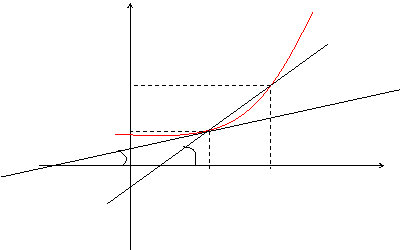 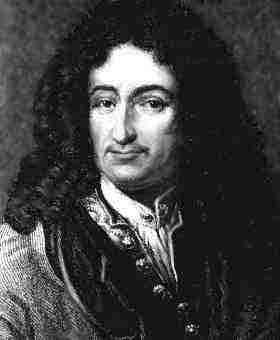 Ньютон пришел к анализу, исходя из необходимости описывать движение тел и развитие различных процессов. 
Суть дифференцирования, по Ньютону,— нахождение скорости тела по пройденному пути, интегрирование — обратная операция, а именно восстановление пути по скорости.
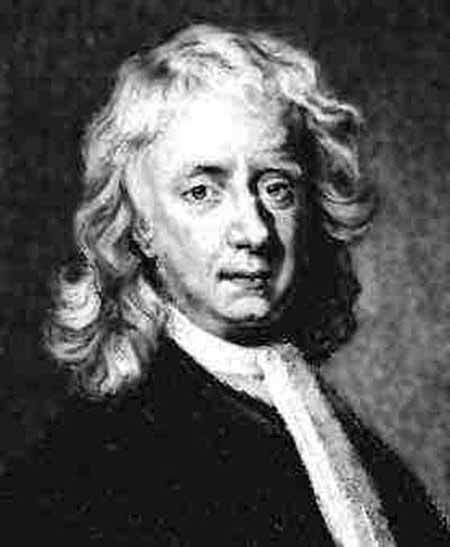 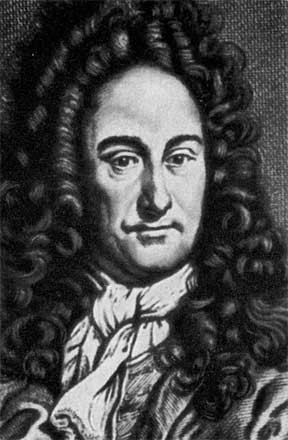 Механический    смысл    
производной
Механический смысл производной заключается в том, что производная от координаты по времени есть скорость, а производная от скорости по времени  -ускорение
(t)=x(t)
X-перемещение
 -скорость
а –ускорение
t-время
a(t) =(t)
примеры в физике
Материальная точка движется прямолинейно по закону
X(t)=t³-4t².Найдите скорость и ускорение в момент  t =5с
(Перемещение измеряется в метрах)
Решение:
X(t)=t³-4t²,                t=5с
=x(t)=3t²-8t
(5)=3•52-8•5=75-40=35м/с ;
a(t)= (t)=6t-8 ;
a(5)=6•5-8=30-8=22м/с²
Ответ: 35м/с, 22м/с²
Применение:
Охлаждение тела.
Радиоактивный распад.
Гармонические колебания.
Нахождение закона движения тела по его ускорению(скорости).
Охлаждение  тела.
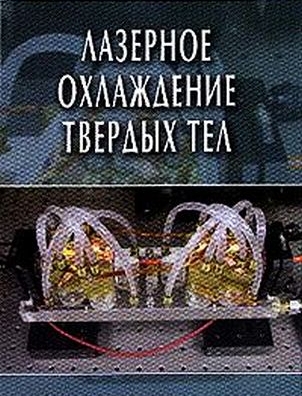 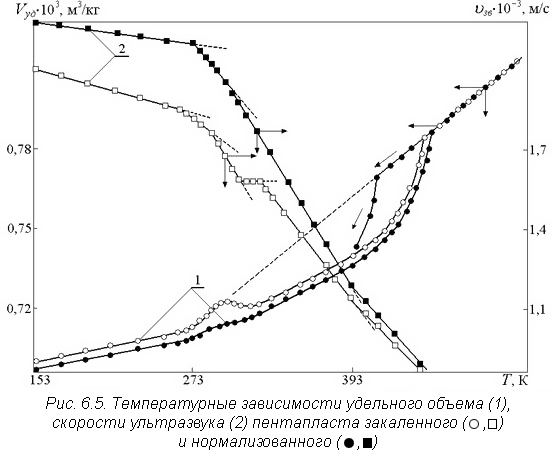 ...быстрое охлаждением расплава в жидком азоте
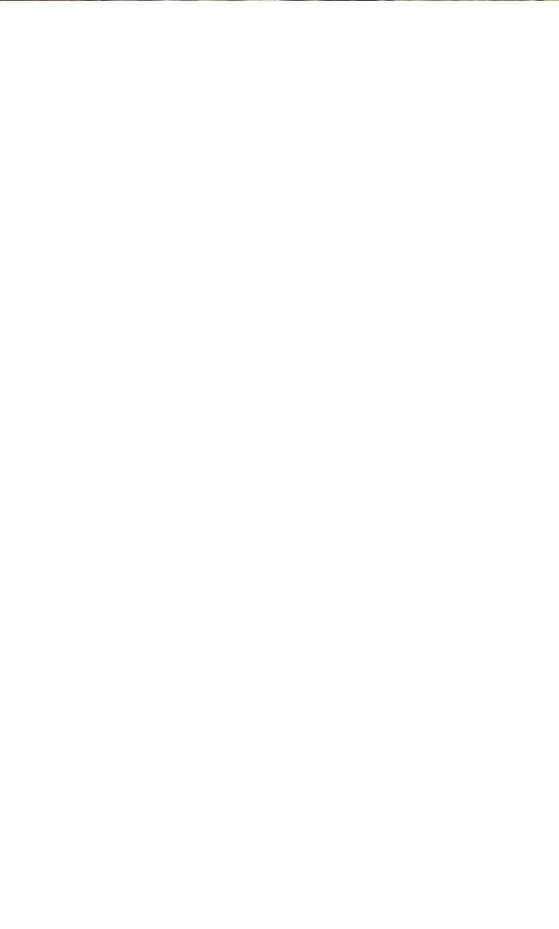 Радиоактивный распад
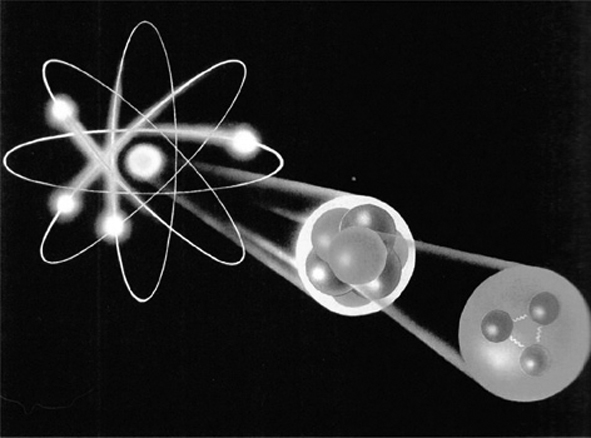 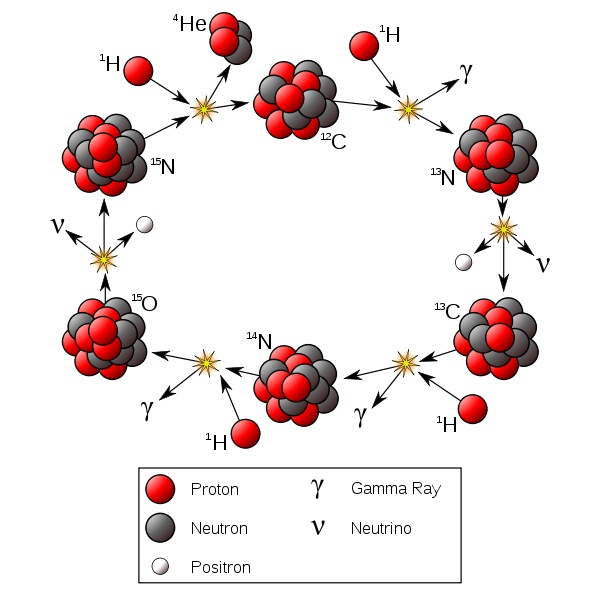 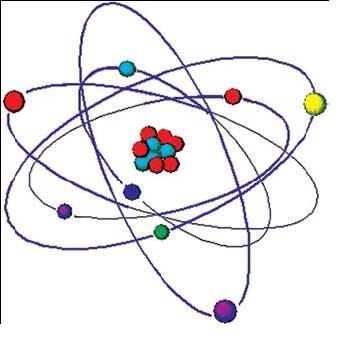 Грандиозные успехи естествознания и математики в последующие три столетия во многом были определены великим открытием Ньютона и Лейбница.